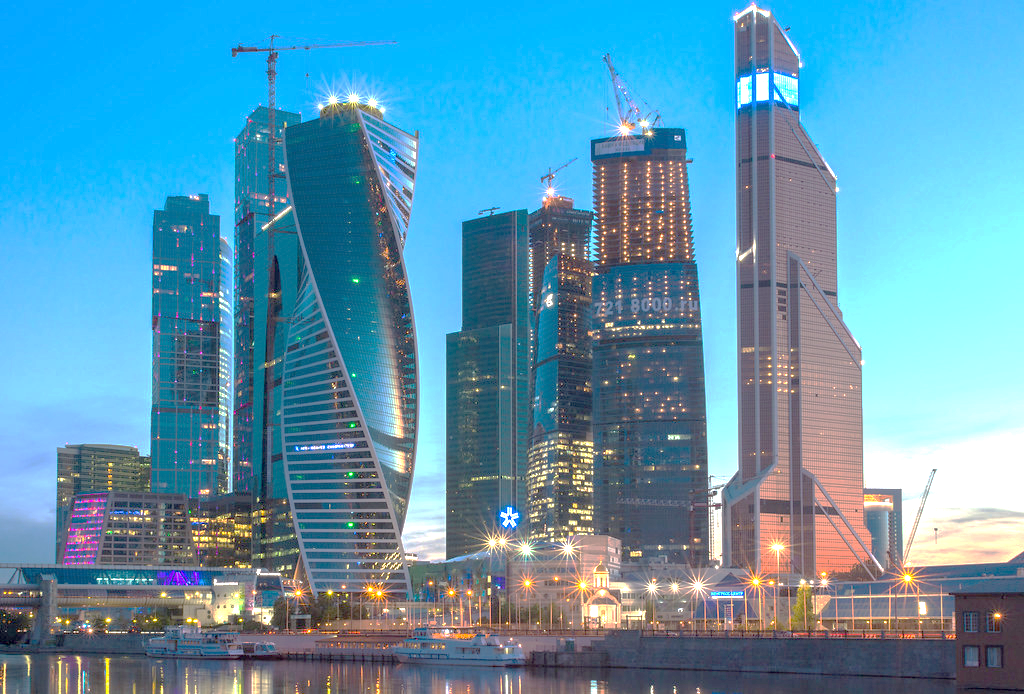 Orientation for Internship
This Photo by Unknown Author is licensed under CC BY
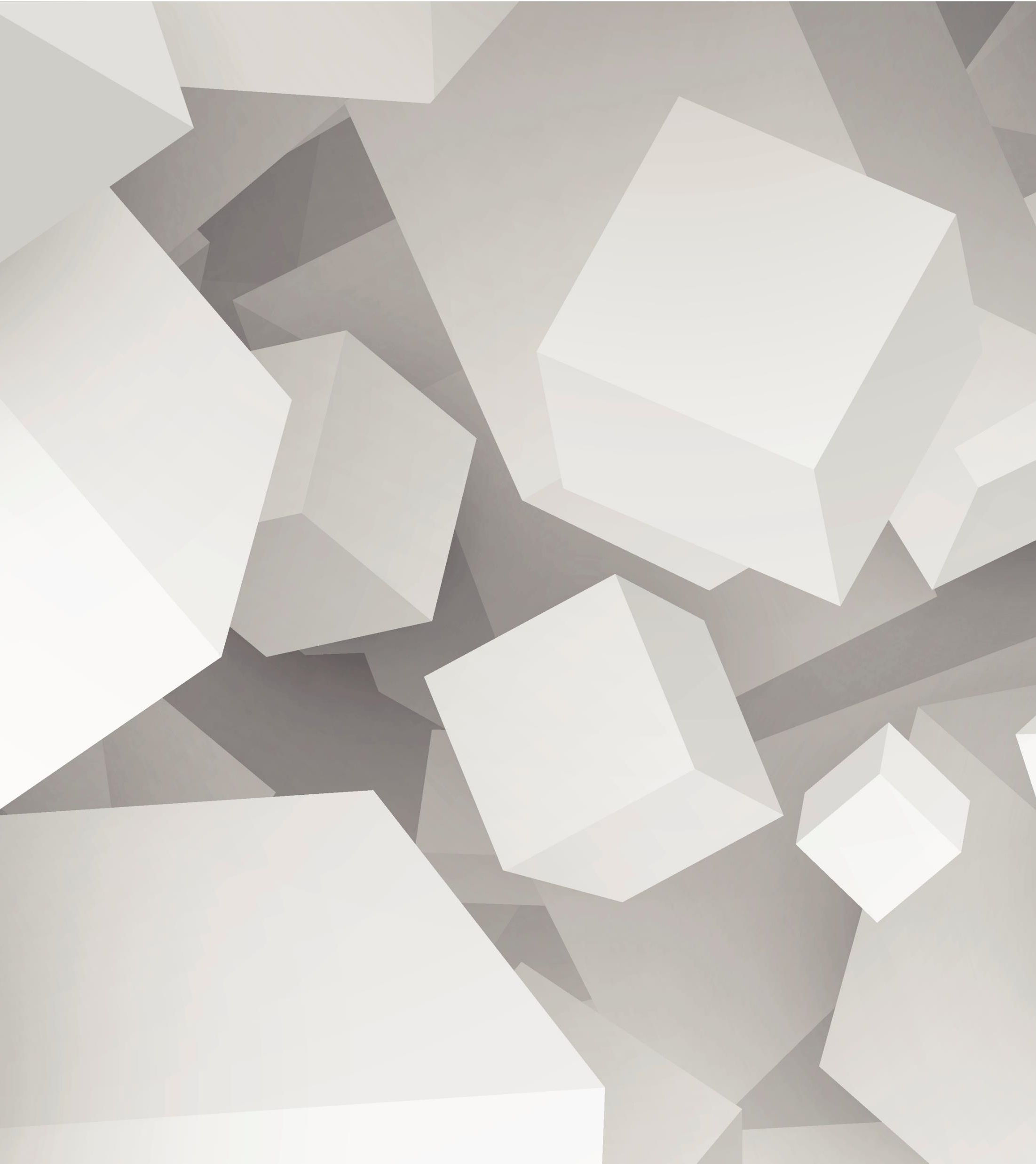 Schedule
Today
Preparation for internship
Organization Cultural Differences
Rules and Duties
Internship Handbook
Self Study
CHM Next
https://elchm.ssru.ac.th/next/course/index.php?categoryid=3
Select course ‘CHM108 Basic Excel and Digital Marketing’
Workplace Selection
The business must register as 
Company limited (Co., Ltd.)		 Partnership Limited  (Part., Ltd.)
Website and physical location	   
If pass the criteria above, can be business located in Thailand or abroad.
Position Selection
Related with international business
Human Resources
Marketing
Accounting
Export-import
Logistics
Management
Evaluation Structure
DIB3511  Preparation for InternshipDIB4513  Internship
English Exit Exam (SSRU TEP)
Less than 70 must join the English Training Program
If pass 70 or pass English Training Program
Pre-internship 2 months
Internship 4 months
Note: In case you want to intern 1 workplace for the whole pre-internship + internship period, we will allow you to shorten down the period of pre-internship into 1 month and internship 4 months (in total 5 months)
Write the Internship Request Form by downloading from this website: https://chm.ssru.ac.th/en/page/internship-form-inter
After you write this form, send it to IB supervisor for recheck and sign thier name. Then send this form to One-stop service (Salaya campus)
After you receive the request form back, you can send this form to the workplace
If the company receive you for internship, let them sign thier name at the 2nd page and send that page back to you. 
Then you must make a photocopy or scan that page and send it to IB supervisor
Example of Internship Request Form(Thai version)
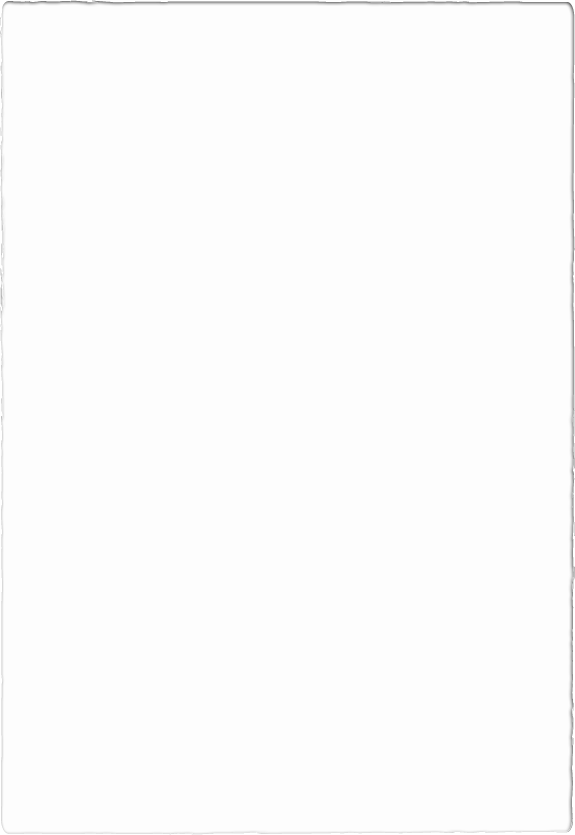 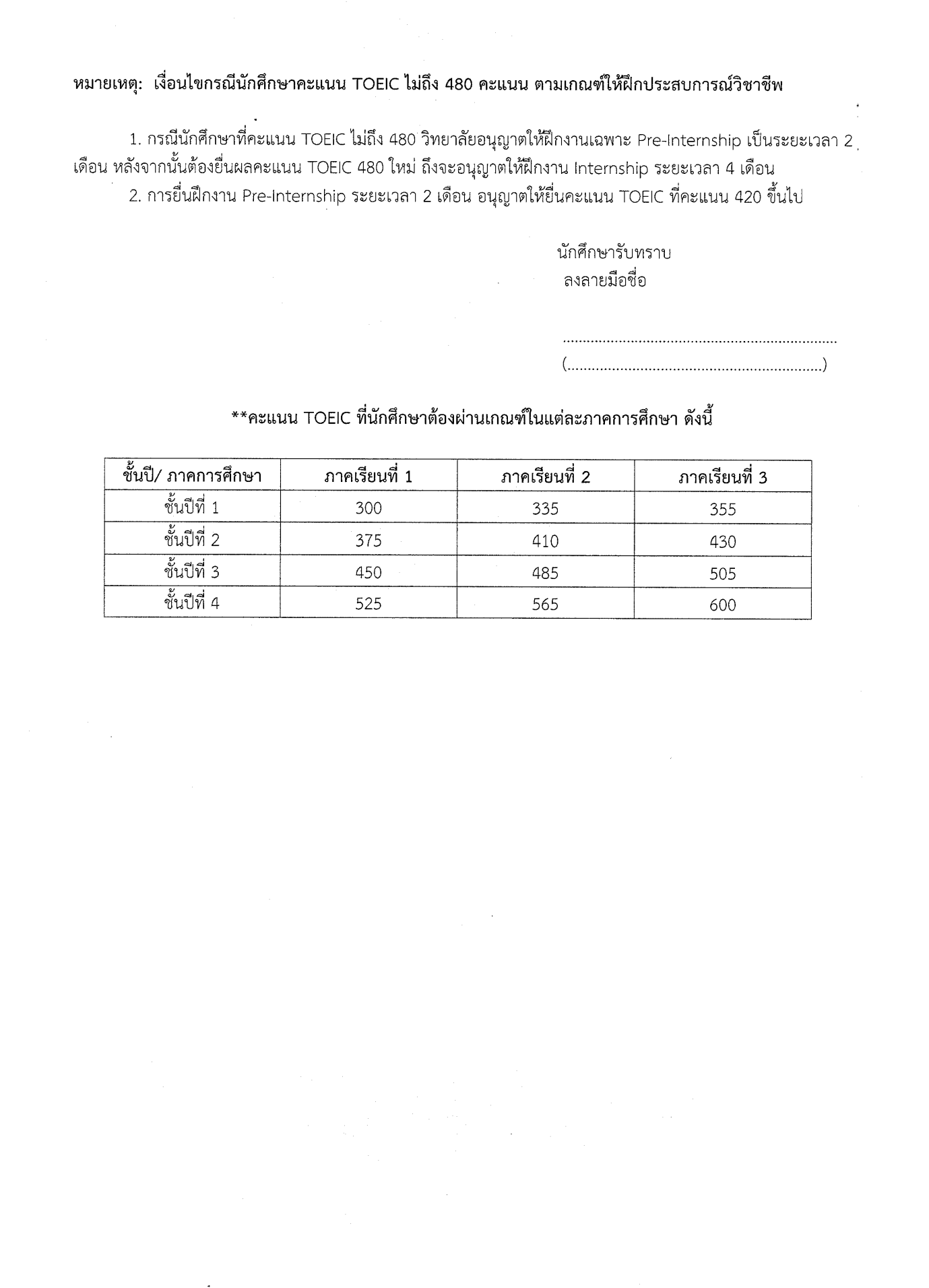 Example of Internship Request Form (page 2)
Example of Receiving Letter (Thai version)
การยื่นขอจบการศึกษา
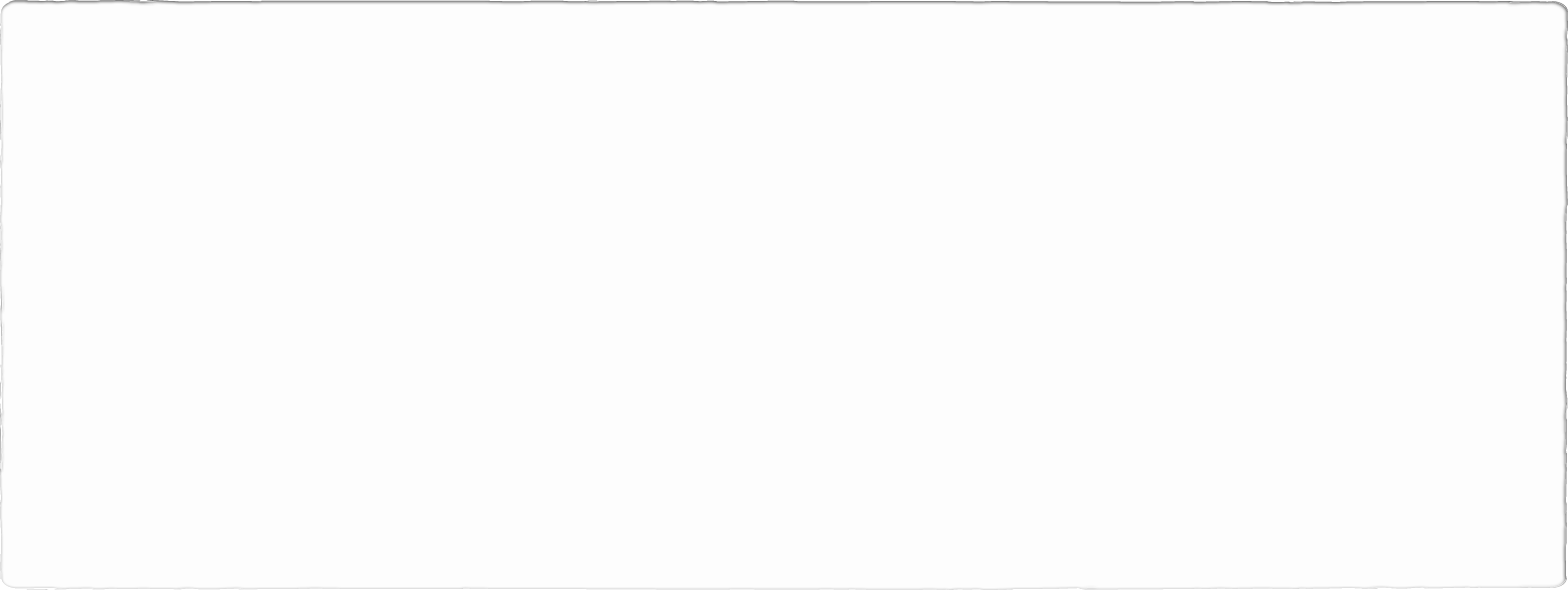 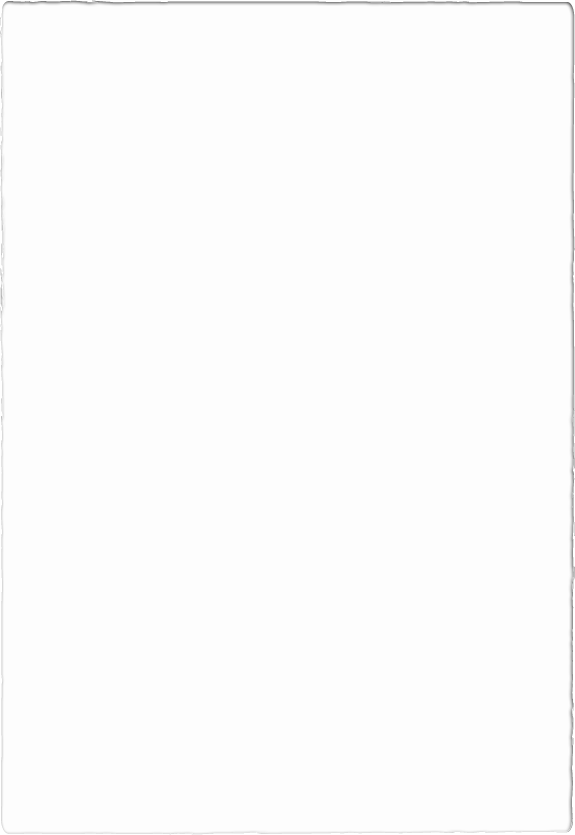 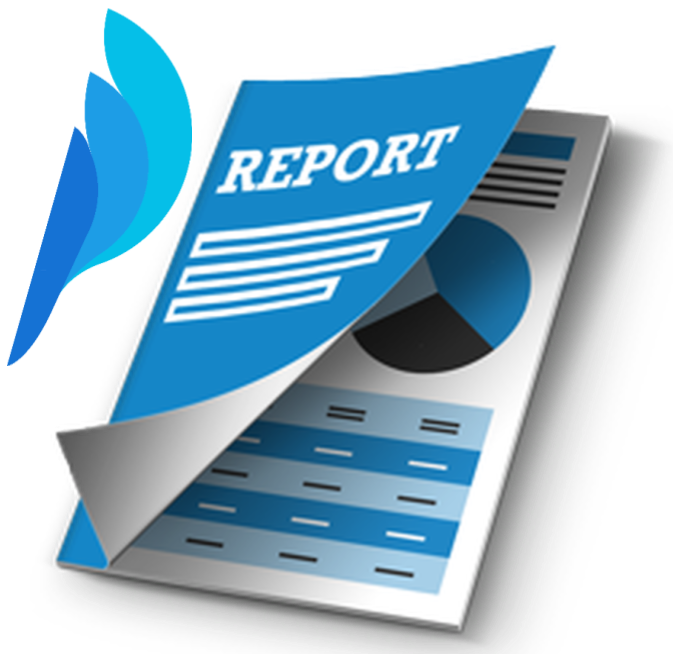 Components of Internship Report
20%
1. Front Cover
Use hard paper cover with the format given in Appendix B 
DIB3511  Preparation for Internship : Blue color
DIB4513  Internship : Pink color
2. Front Inner Cover
Use a regular A4 paper, printed identically to the cover
3. Preface
You must sign above your name, for example ...



(Dr.Nalin Simasathiansophon)
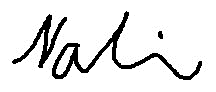 4. Table of Content
Must consistent with your report
5. Chapters
Total of 3000 words or 12-15 pages, Line Spacing 1.5, Time New Roman 12 points
Chapters’ structure
Chapter 1: Introduction 
Chapter 2:  Content of the report (see more in “Details of Chapter 2:  Content of Report Writing”) *
Chapter 3:  Conclusions and Recommendations (see more in “Details of 	Chapter 3: Conclusions and Recommendations”)
Chapter 4:  References (see more in “Details of Chapter 4: References”) 

*See next slide
CONTENT of Chapter 2
1. Organization Profile (500 words)
	-History
	-Industry/Product
	-Organization Structure
	-Vision/Mission
2. Department Description (750)
3. SWOT (500)
4. Job/Internship Profile (750)
	-Position
	-Responsibilities
	-Issues
	-Knowledge/Adjustment
5. Conclusion & Recommendation (500)
6. Ref & Appendix
6. Appendices
See more in “Details of Appendices of Final Report”
More Detail in Internship Handbook
7. Back Inner Cover
Use regular A4 paper
8. Back Cover
Use hard paper cover 
DIB3511  Preparation for Internship : Blue color
DIB4513  Internship : Pink color
PRESENTATION (10%)
10 minutes +5 minutes Q&A
Use your own word
Bullet point
Print out the report